ACCREDITATION : STANDARDS, ACCOUNTABILITY, AND ASSURANCE FOR QUALITY EDUCATION
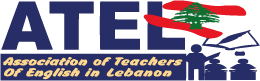 May 28, 2016
2
3
1
Let’s self-evaluate through time! 
What inference can we make?
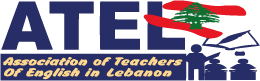 1ST PATH: (INTERNAL)SCHOOL IMPROVEMENT PLAN-SIP
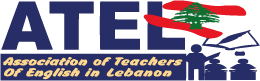 2ND PATH: (EXTERNAL)Quality Control
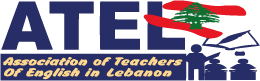 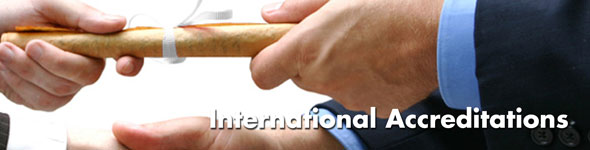 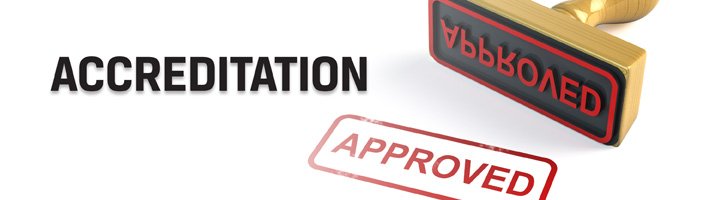  Standards  Accountability  Assurance
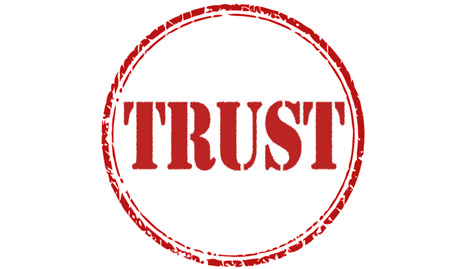 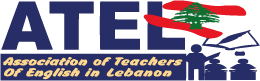 Standards and Assurance with:
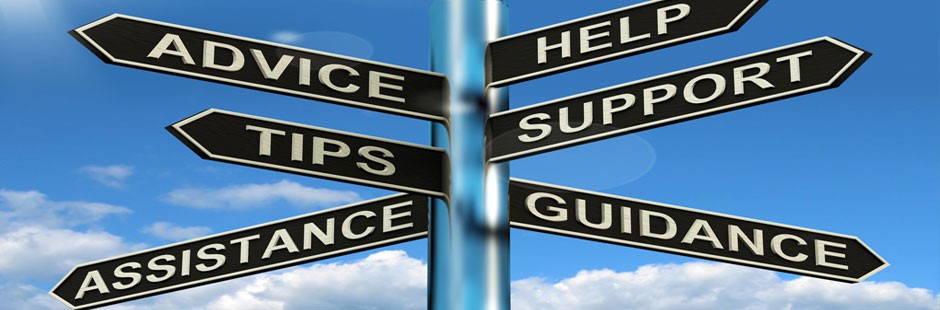 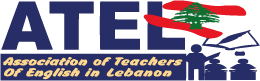 The Accreditation Process
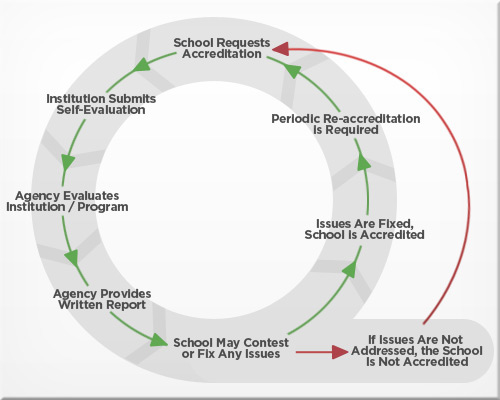 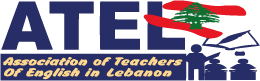 Accreditation Organizations
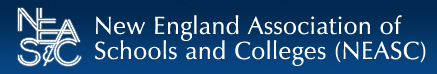 1
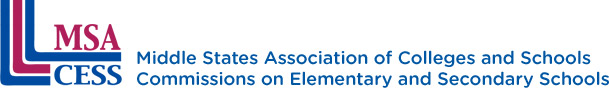 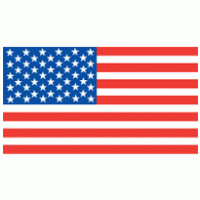 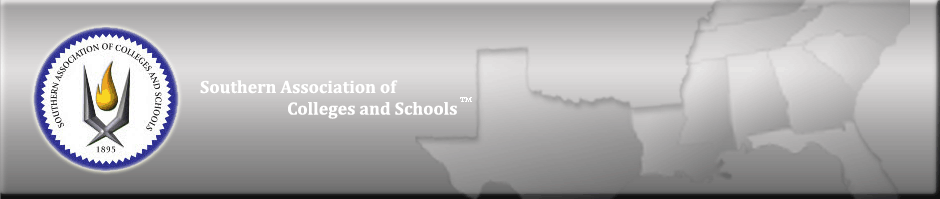 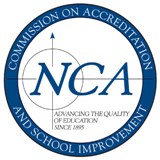 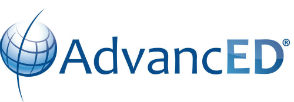 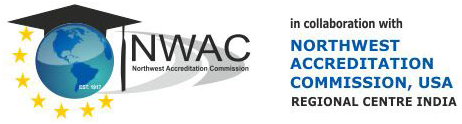 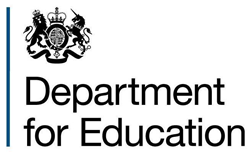 2
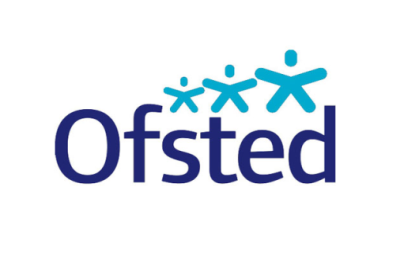 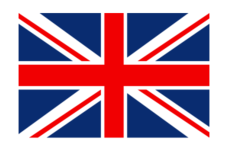 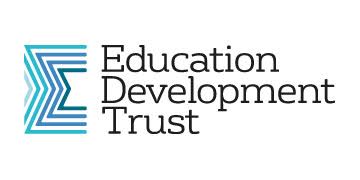 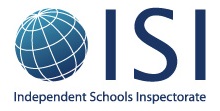 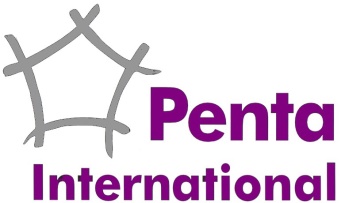 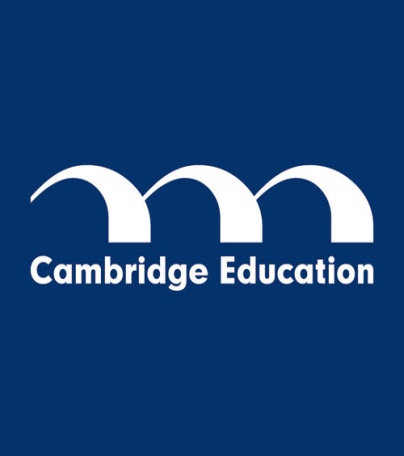 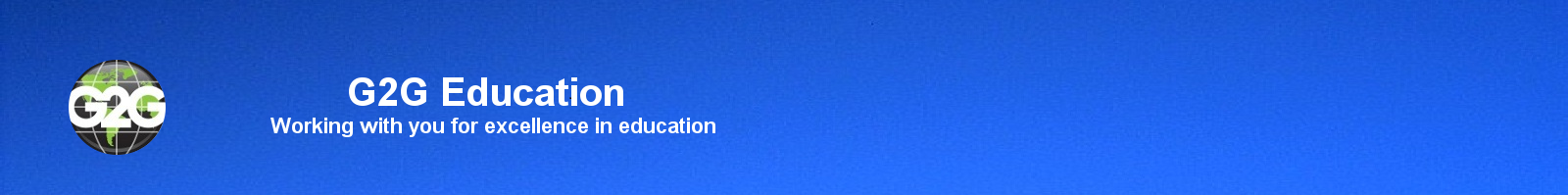 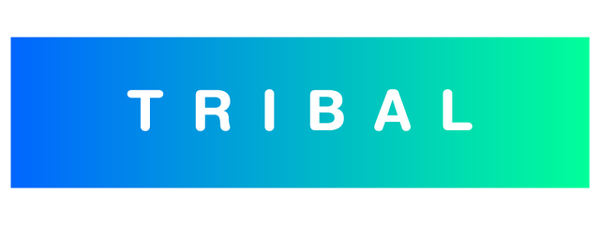 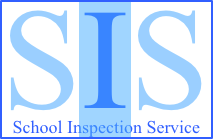 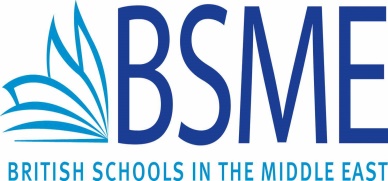 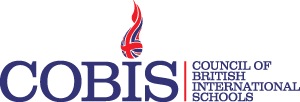 3
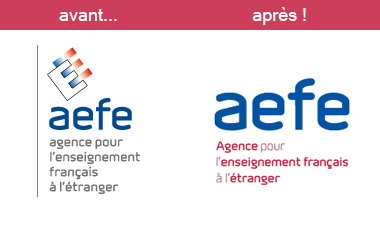 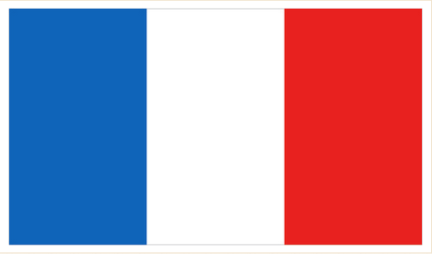 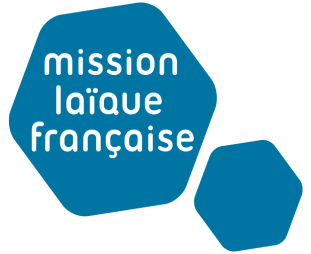 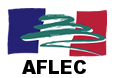 4
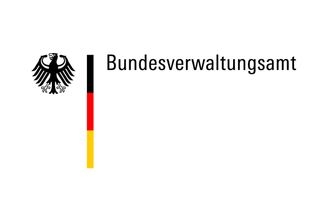 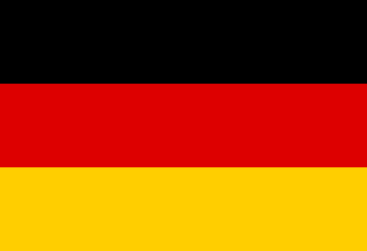 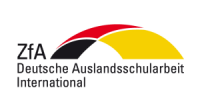 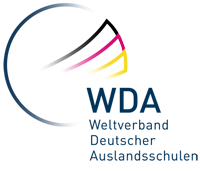 BASIC ACCREDITATION TERMINOLOGY
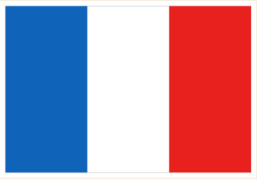 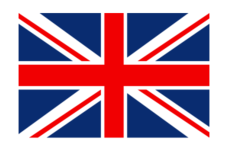 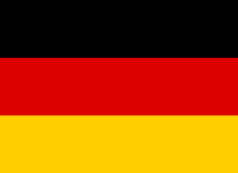 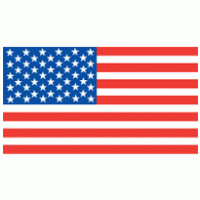 BENEFITS OF ACCREDITATION
Chance for self-evaluation
 More reliable observations and data analysis (research-based approaches)
 Self-regulating school improvement   plans 
 Setting goals and systematically pursuing them 
 More efficient vision, mission, and values 
 More efficient decision-making 
 Collaborative and more involved efforts  
 Creating school team spirit
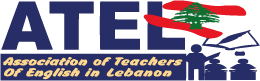 DO’S AND DON’TS
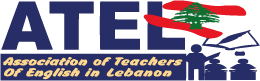 QUESTIONS AND ANSWERS
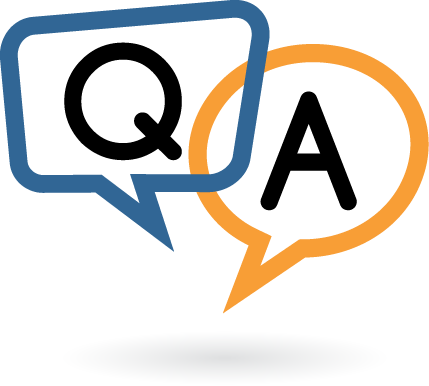 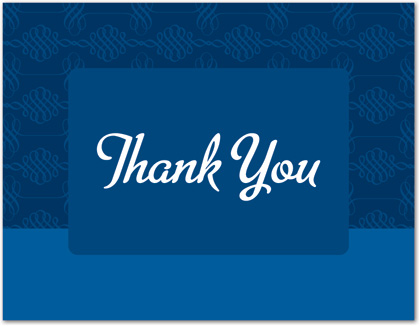 For more  info:     Manal Zeineddine      manal.zd@gmail.com
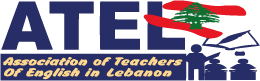